Navigating Through the Challenges of Minimum Qualifications and Equivalency
Randy Beach, Representative At Large Craig Rutan, Area D Representative

2015 ASCCC Leadership Institute
What is a Discipline?
A “discipline” is defined as a grouping of courses that share common academic or vocational preparation, which are typically defined by a degree or degrees (MFA, MA, BA, MS, etc), or specific professional preparation. 
Not the same as local departments or subject areas. 
Defined in the Minimum Qualifications document maintained by the BOG. 
Example: 
Local Department or Subject Name: Child and Family Studies 
Official Discipline: Early Childhood Education 
Discipline Definition in CA Education Code §87357 
Not the same as or related to TOP codes and names
The Disciplines List
Organization of the Disciplines List
Disciplines requiring a Master’s Degree
Disciplines where a Master’s degree is not normally expected but a Bachelor’s or Associate degree is expected
Disciplines in which a Master’s, Bachelor’s or Associate Degree is not generally expected or available in that specific discipline
Disciplines for non-credit instruction 
Other – to include Administrators, Learning Center Coordinators, Health Services Professionals, Apprenticeship Instructors, DSP&S Counselors, Work Experience Coordinators, Faculty Interns, EOPS
Revising the Disciplines List
Reviewed and revised every two years – Proposals are submitted by September 30 in odd years
Revisions can be proposed by:
Local senates
Faculty through discipline or professional organizations
Consults with statewide organizations
Vote at spring plenary in odd years
ASCCC makes recommendations to BOG
Reasons to Modify the Disciplines List
Changes within the profession or discipline
Clarification or elimination of confusion and ambiguity
Inclusion of new degrees
Continual use of the equivalency process to hire under a specific discipline
Assurance of the maximum degree of flexibility for the disciple while maintaining integrity
Assigning Courses to Disciplines
Determined by local process, but Senate has regulatory authority.
Local process should rely on discipline faculty expertise with review and oversight by local Curriculum Committee, Senate, or both. 
Curriculum Committee often charged with overseeing this process, but other models exist. 
Faculty-driven process, regardless of committee. 
Determines the minimum qualifications necessary to teach a course.
Three Different Ways of Assigning Courses
Course assigned to a single discipline. 
Example: ENGL 101 assigned to English. The minimum qualifications for English provides adequate preparation to teach the course content. 
Course assigned to more than one discipline with an “or”  
Example: ARTS 101 assigned to Art or Graphic Design. The minimum qualifications for either discipline provide adequate preparation to teach the course content. 
Course assigned to more than one discipline with an “and” 
HUMA 120 assigned to Humanities and Ethnic Studies. The minimum qualifications for both disciplines together provide adequate preparation to teach the course content.
Minimum Qualifications
Degrees and credits generally must be from accredited institutions (§53406). 
An occupational license or certificate is required in certain instances (§53417). 
A district may hire a person who possesses qualifications different from, but equivalent to, those listed on the disciplines list, according to criteria and procedures agreed upon by the governing board and the academic senate (§53430)
Local Minimum Qualifications
A district may establish additional qualifications which are more rigorous than the state-established MQs. 
However, local MQs cannot be less rigorous than the state-established MQs.
Equivalency
“The process, as well as criteria and standards…shall be developed and agreed upon jointly by …the [local] governing board and the [local] academic senate.” (§53430)
Equivalency Criteria
Procedures established by agreement between local senates and boards of trustees for each district
In multi college districts, the criteria for equivalency must be the same at all colleges in the district. 
Discipline faculty determine criteria 
Burden of proof belongs to the applicant
Single Course Equivalency
Ed Code and Title 5 refer to qualifications in terms of disciplines not courses or subject areas within a discipline (Ed Code §87357; Title 5 §53410 and §53430) 
Legal Opinion L 03-28, Chancellor’s Office Legal Division 
Faculty are hired to teach a discipline, not a course
What is Equivalent to a Master’s Degree?
What is equivalent to a master’s degree in history, biology, or physics?
Is it enough to complete all of the required coursework?
Is there an equivalent to a thesis or summative project at the end of the master’s program?
These are questions that your local equivalency process needs to address. Remember that granting equivalency to a faculty member means that there background is equivalent to the minimum qualifications listed in the Disciplines List!
Some Disciplines Can Be Problematic
The Disciplines List includes the discipline of Interdisciplinary Studies.
The minimum qualifications for Interdisciplinary Studies are:
Master’s in the interdisciplinary area OR master’s in one of the disciplines included in the interdisciplinary area and upper division or graduate coursework in at least one other constituent discipline.
Any time interdisciplinary studies is used, the disciplines for a particular course MUST be specified.
Granting equivalency in Interdisciplinary Studies could cause problems later on!
Disciplines That Include Interdisciplinary Studies
Interdisciplinary Studies
Ethnic Studies
Women’s Studies
Chicano Studies
Sociology
African American Studies
Equivalent to an Associate’s Degree
The most common equivalency requests usually come from disciplines that do not require a master’s degree, but do require relevant work experience.
Is there an equivalent to the general education that is part of an associate’s degree?
Eminence
Imagine that a world famous actor has come to your college and would like to teach a class. This actor has won many awards for their work in film and on stage. This actor has a bachelor’s of fine arts degree in theater arts,  but does not have a master’s degree in any subject. Would your college hire this actor?
Minimum Qualifications for Drama/Theater Arts
Master’s or Master of Fine Arts in drama/theater arts/ performance OR Bachelor's or Bachelor of Fine Arts in drama/theater arts/ performance AND Master’s in comparative literature, English, communication studies, speech, literature, or humanities OR the equivalent
Questions?
Thank you for joining us
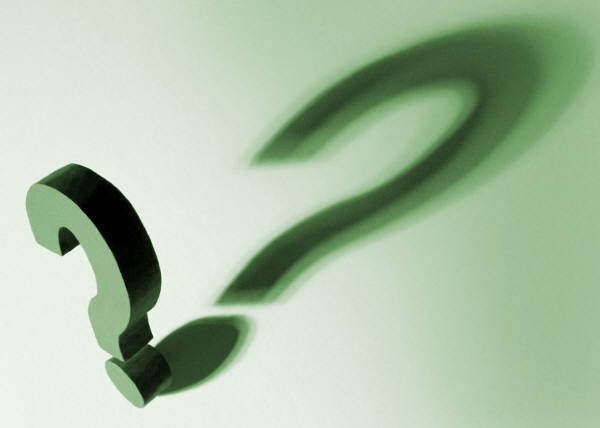